CSE Retargeting to AE, IPE, and NoDN Hosted Resources
Group Name: ARC WG
Source: Dale Seed, Convida Wireless (Seed.Dale@ConvidaWireless.com)
Meeting Date: 2017-02-13 (ARC27)
[Speaker Notes: Other suggested titles:

“Benefits of oneM2M Standardization”]
Currently in oneM2M …
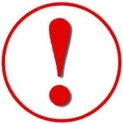 A CSE can only send two types of requests to AEs and IPEs

   Notifications and IPE Discovery requests


An AE or IPE cannot host local resources.  It must mirror locally hosted resources into the CSE

A CSE cannot send / retarget CRUD requests to an AE or IPE
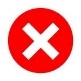 Local 
Resources
CSE
AE / IPE
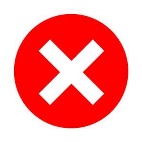 Notification
IPE Discovery
CRUD
x
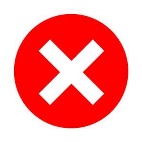 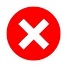 So why do we care?
oneM2M developers want more end-to-end transparency in the oneM2M system

E.g. They want to be able to host their own resources on their IoT devices just like other RESTful technologies allow them to do

Provide more flexibility and optimization needed for some oneM2M deployments.  

E.g. For interworking oneM2M with other RESTful technologies that allow devices to host their own resources.

E.g. Deployments requiring lower end-to-end latency request handling

Examples of some other RESTful technologies that allow device apps to host their own resources include OCF, LWM2M, many CoAP based IoT deployments
So why not just use a ASN-CSE?
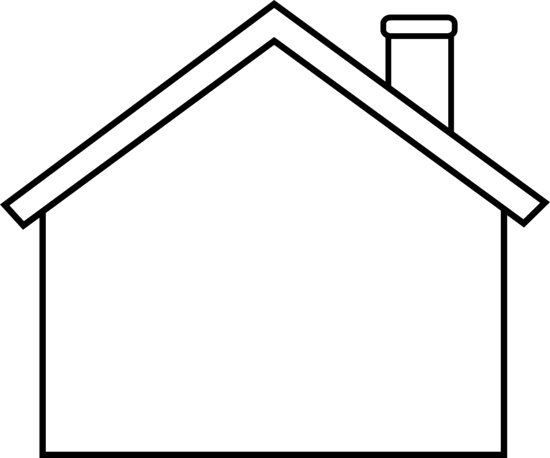 ASN-AE 
+
ASN-CSE
AE
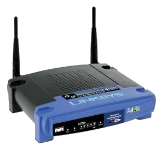 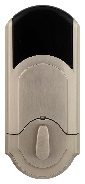 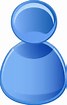 MN-CSE
 An ASN-CSE can host its own resources and can receive CRUD requests from other CSEs.  So why not use an ASN-CSE + ASN-AE in a device instead of adding support to oneM2M for retargeting CRUD requests to AEs, IPEs, or NoDNs?
Comparison
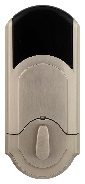 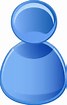 MN-CSE
MN-CSE
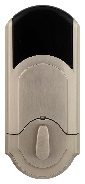 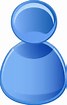 IPE
NoDN
MN-CSE
AE
- MN-CSE Retargeting to ASN-CSE
ASN-AE
+
ASN-CSE
NoDN
MN-CSE
AE
ADN-AE
AE
AE
- MN-CSE Retargeting to AE / IPE / NoDN
Pros:
Addresses mirroring overhead
Allows devices to host their own resources without having to support CSE functionality
Allows devices to reap the benefits of oneM2M services offloaded to an MN-CSE without any added overhead.  MN-CSE can provide the following
Credential management and authentication of Originators accessing resources hosted on device
Authorization of access to device hosted resources
Discovery of resources hosted on device
Store and forwarding of requests hosted on device based on reachability
Fanout of a request to a group of resources hosted on device

Cons:
Requires changes to existing oneM2M architecture
Pros:
No changes to oneM2M architecture
Allows devices to host their own resources

Cons:
Does not completely address mirroring overhead
ASN-AE must mirror resources into ASN-CSE
Adds complexity and/or change to a device
Device must support at least a minimal set of CSE features
oneM2M Security (Mcc)
CSE Registration
oneM2M Identifiers
oneM2M Resource Types
oneM2M Primitive Types
oneM2M Request/Response handling
oneM2M resource discovery
Example Use Case
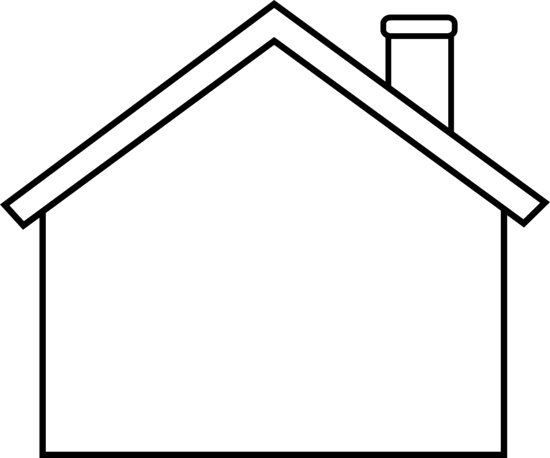 ADN-AE
AE
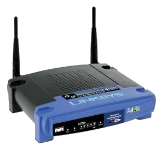 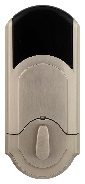 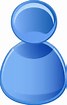 MN-CSE
Without support for re-targeting requests to AEs, oneM2M can be “chatty” and require increased messaging.  This makes oneM2M more complex and less efficient.
Mirroring Example
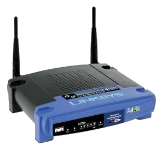 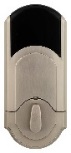 MN-CSE
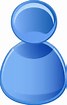 CREATE Door <AE>
Response
12 messages required for initialization
CREATE Door Lock <container>
Response
CREATE <subscription> on Door Lock Command <container>
ADN-AE
AE
Response
CREATE Door Lock Status <container>
Response
Discover Door <AE> and <container> resources
Response
CREATE <subscription> on Door Lock Status <container>
Response
Create <contentInstance> with Lock Door Command
Response
NOTIFY with Door Lock Command <contentInstance>
8 messages required to lock door
Response
CREATE <contentInstance> for Door Lock status
Response
NOTIFY with Door Lock Status <contentInstance>
Response
Mirroring of ADN-AE resources into CSE has an overhead associated with it. 
Not an ideal fit for all use cases
Other Mirroring Concerns
Another concern with oneM2M and its ability to scale down for use with lightweight IoT Devices is the message size overhead of oneM2M.
Many IoT devices have very small message payload requirements.  Adding even a small number of bytes can translate into a significant overhead on the device.

Mirroring resources of an IoT device into oneM2M resources typically results in a level of encapsulation and overhead
 I.e. IoT device resource is encapsulated into oneM2M resource (e.g. container, contentInstance, flexContainer, mgmtObj, etc)

The use of notifications for relaying updates of mirrored resources back to IoT devices typically results in yet another layer of encapsulation and added overhead introduced by the elements of the notification.





Retargeting of requests to AE / IPE / NoDN can help minimize or eliminate this encapsulation overhead
oneM2M notification 
elements
oneM2M contentInstance 
attributes
Content (IoT resource data)
Retargeting to an ADN-AE
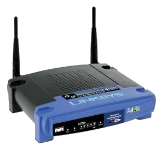 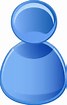 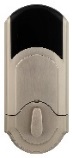 MN-CSE
Only 4 messages required for initialization
CREATE Door <AE> [Door Lock Resource Discovery Info]
Response
DISCOVER Door <AE>
ADN-AE
AE
Response [Door Lock Resource Discovery Info]
RETRIEVE or UPDATE Request to Door Lock Resource
Retargeted RETRIEVE or UPDATE Request to Door Lock Resource
Retargeting
Response [Door Lock Resource Representation]
Retargeted Response 
[Door Lock Resource Representation]
Only 4 messages required for locking the door
 Retargeting can reduce the messaging overhead in the system
 Reducing messaging overhead can make system less complex and provide better performance
Interworking Example
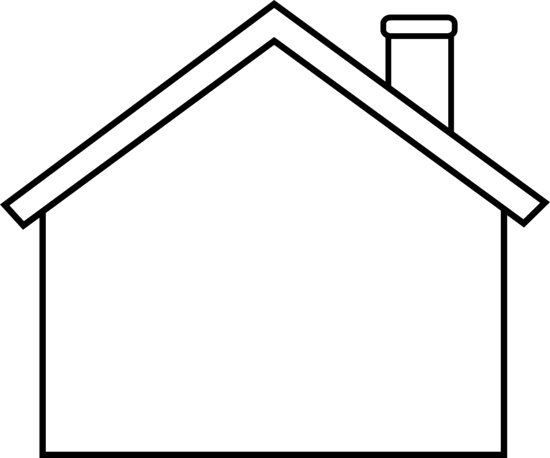 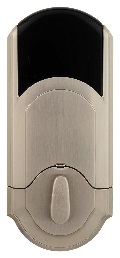 Non-oneM2M Device Node (NoDN)
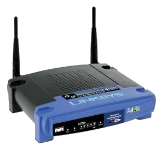 IPE
AE
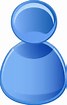 MN-CSE
Retargeting of requests to IPEs can also reduce complexity of IPEs and optimize interworking of oneM2M with other technologies
Retargeting to an IPE
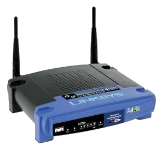 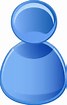 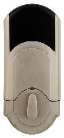 MN-CSE
IPE
Publish Door Lock Resource Discovery Info
CREATE Door <AE> 
[Door Lock Resource Discovery Info]
Response
DISCOVER Door <AE>
Response
NoDN
AE
Response 
[Door Lock Resource Discovery Info]
The CSE can re-target CRUD requests to an IPE and in turn a NoDN
RETRIEVE or UPDATE Door Lock Resource 
[OCF Compliant Door Lock Resource 
Representation to unlock door (optional)]
Retargeted RETRIEVE or UPDATE 
of Door Lock Resource 
[OCF Compliant Door Lock Resource 
Representation to unlock door]
Retargeted RETRIEVE or UPDATE 
Of Door Lock Resource 
[OCF Compliant Door Lock Resource 
Representation to unlock door]
Retargeting
Response 
[Door Lock Resource Representation]
Response 
[Door Lock Resource Representation]
Retargeted Response 
[Door Lock Resource Representation]
Retargeting to a NoDN
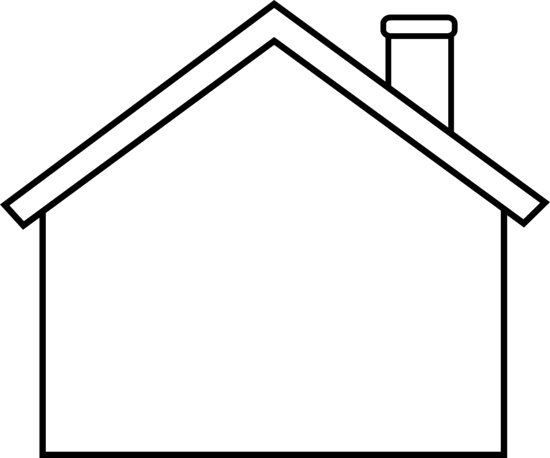 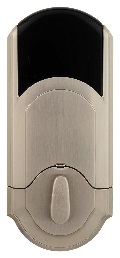 Non-oneM2M Device Node
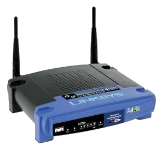 MN-CSE
NoDN
AE Retargeting
AE
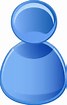  Given that many emerging IoT technologies (e.g., OCF, LWM2M, CoAP-based deployments, etc) are aligning themselves with RESTful design principles, it may even be possible for oneM2M to define a generic enough framework within the CSE to allow re-targeting of requests to these types of RESTful NoDN without the need for a technology specific IPEs!!!   [Requires further study and analysis]
Retargeting to a NoDN
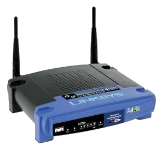 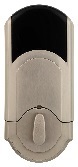 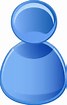 MN-CSE
NoDN
AE Retargeting
Publish Door Lock Resource Discovery Info that includes interface definitions
Response
DISCOVER Door <AE>
NoDN
(E.g. OCF)
AE
Response 
[Door Lock Resource Discovery Info]
For RESTful technologies like OCF, LWM2M, CoAP, etc. it may even be possible for a CSE to re-target CRUD requests directly to NoDN without an IPE
RETRIEVE or UPDATE AE Door Lock Resource 
[OCF Compliant Door Lock Resource 
Representation to unlock door (optional)]
Retargeted RETRIEVE or UPDATE Request of Door Lock Resource 
[OCF Compliant Door Lock Resource Representation to unlock door]
Retargeting
Response 
[Door Lock Resource Representation]
Retargeted Response 
[Door Lock Resource Representation]
Link Descriptions
For RESTful technologies like OCF, LWM2M, CoAP, etc. they are making use of standardized link descriptions coming out of the IETF.
Link descriptions describe each resource. E.g. Its URI, its interface (i.e. read only, read/write, etc), it access control policies, its supported protocols
Its conceivable that oneM2M could support link descriptions standardized by IETF and support retargeting CRUD requests to resources hosted by ADN-AEs, IPEs, NoDN
Next Steps?
Try and reach some consensus on whether or not support for re-targeting of requests from a CSE to AE, IPE, and / or NoDN hosted resources is something that oneM2M sees as valuable for increased market adoption of oneM2M

If yes, then identify whether this work warrants a new work item or can be done as part of existing work items. Some possible candidates
WI-0056 - Evolution of Proximal IoT Interworking 
WI-0050 - Rel-3 STE 
New work item